Fundamentals Of Occlusion
The Temporo-Mandibular Joints
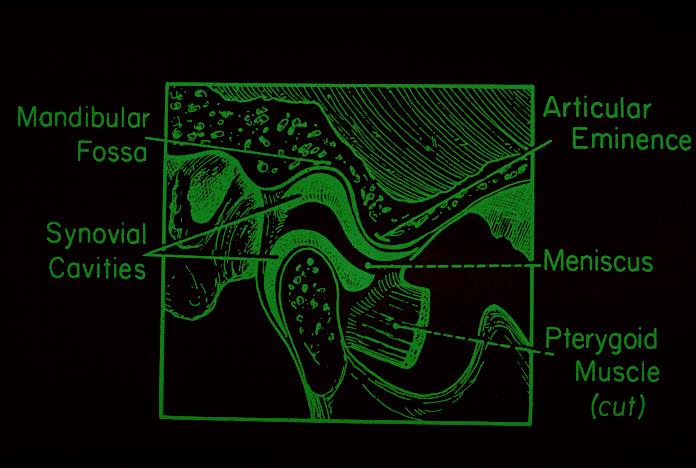 Why Is Occlusion Important ?
Assist in diagnosis
Planning in restorative care
        To minimize failure
        Ensure predictable outcome by minimising loads on teeth

Managing the environment so that we get the minimal amount 
of surprises (Similar to wearing a car seatbelt), the less the 
patient has to adapt the better.
Definitions
OCCLUSION

A  relationship between the masticatory surfaces of the 
maxillary and mandibular teeth 

The relationship between tooth contacts and mandibular 
movements
Centric Occlusion

Relationship of the mandible to the maxilla when the teeth are in maximum occlusal contact, irrespective of the position or alignment of the condyle-disk assemblies. 

The relationship between the maxilla and mandible 
when the teeth are maximally meshed with the
mandible in its most cranial position
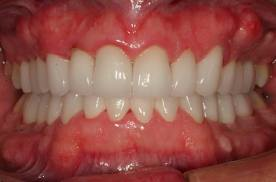 Centric Relation
A relationship of the mandible to the skull where the condyle is in an anteriorly, superiorly braced position along the articular eminence of the glenoid fossa, with the articular disc interposed between the Condyle and eminence.
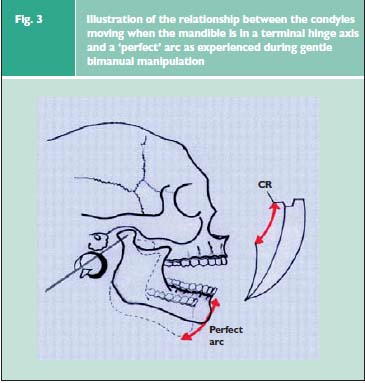 Ideal  vs  PathologicOcclusion
Ideal Occlusion
An ideal occlusion should provide comfort and function in
  a predictable way.

1) Ideal occlusion at tooth level
     Cusp tip to fossa  or cusp to marginal ridge contact – i.e no incline contacts

2) Ideal occlusion at articulatory system level
    Posterior stability, Anterior guidance, Lack of posterior    interferences.

3) Ideal occlusion at patient level
     Within the adaptability of the rest of the articulatory system.
Features Of Ideal Occlusion
Anterior Guidance:

In lateral excursions of the mandible, working-side contacts (preferably on the canines) disocclude or separate the nonworking teeth instantly.

In protrusive excursions, anterior tooth contacts will disocclude the posterior teeth.
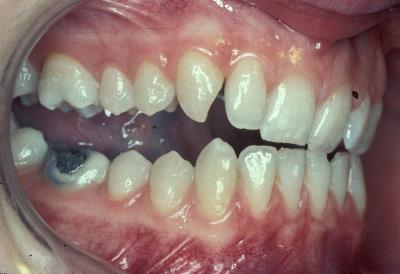 Protrusive Guidance
Excursive Guidance
Features Of Ideal Occlusion
B) Posterior stability:

  Enough posterior teeth in each arch with solid and stable   
  contacts in appropriate positions to evenly distribute loads and  
  to allow  the mandible to close in a reproducible  CO. Posterior 
  teeth contact more heavily than anterior teeth

It is enhanced by tall cusp – deep fossa
  
   Maintains teeth position
   CO or ICP is easily reproduced
   Increased masticatory function

    Signs of lack of PS, drifting, fremitus, fractured rest, mobility & wear
Lack Of Posterior Stability
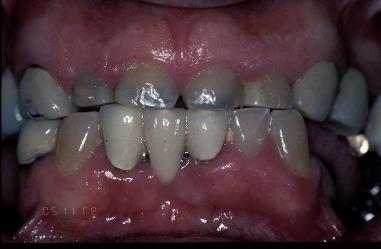 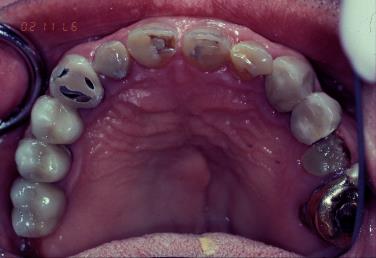 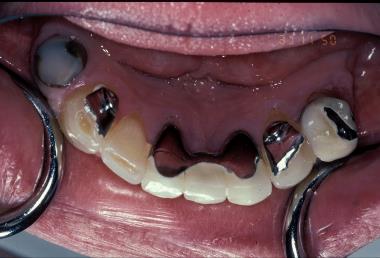 Features Of Ideal Occlusion
C) Absence of posterior interferences
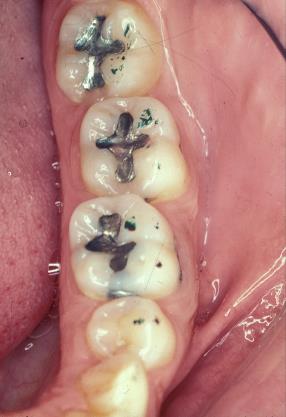 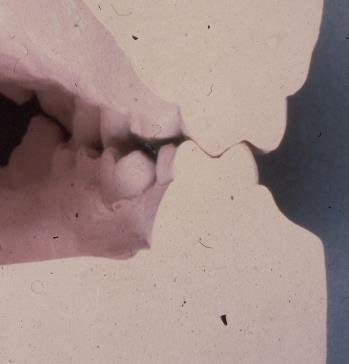 The non-working side
Features Of Ideal Occlusion
D) Centric Occlusion is achieved at centric      
     relation position

E) Occlusal loads are axially transmitted through    
     the teeth
Organization Of Occlusion
There are three recognized concepts  that describe how teeth should contact in various mandibular positions

Bilateral balanced occlusion
Unilateral Balanced occlusion 
       (Group function)
3.  Mutually protected occlusion
       (Canine protected)
Bilateral Balanced Occlusion
It dictates that a maximum number of teeth should contact in all excursive positions of the mandible.
Use for complete denture occlusal scheme as contacts on non-working side prevent tipping of the denture
Not used for fixed prosthodontics, as very difficult to achieve
Unilateral Balanced Occlusion
Also called group function
It requires teeth on the working side to be in contact in lateral excursion and teeth on the non-working side are free of any contact.
Avoids destructive , oblique forces on the non-working side.
Prevents wear of maxillary palatal and mandibular buccal cusps
Mutually Protected Occlusion
Also called canine protected occlusion
Anterior teeth overlap prevents the posterior teeth from making any contact on either the working or the nonworking sides during mandibular excursions.
 Anterior teeth bear all the load and the posterior teeth are dis-occluded during excursions. Protecting the posterior teeth
In CO, posterior teeth direct forces through their long axis and anterior teeth are slightly in or out of contact. Protecting the anterior teeth.
Guidance
Describes the influenced path the mandible 
takes as a result of the contacting surfaces 
of the teeth. Depending on the contact and 
shape of the teeth they should be in 
harmony
Protrusive Guidance
Influenced path the mandible takes as a
result of a forward thrust
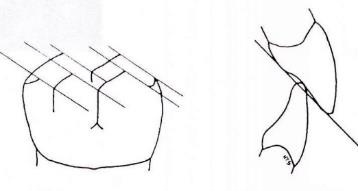 Lateral Guidance
Canine
Describes the way in which lateral excursions are affected by tooth to tooth contacts involving the canine teeth only resulting in disclusion of the posterior teeth
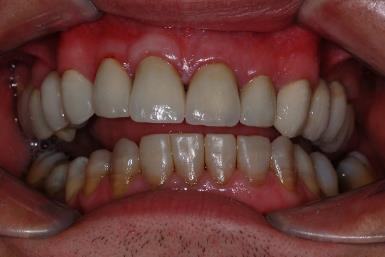 Lateral Guidance
Group function
When lateral excursions are guided by more than one tooth other than the canines
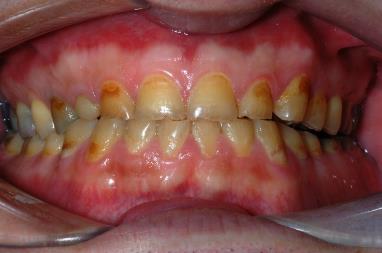 Anterior Guidance
Guidance produced by the teeth themselves  and not the 
      temporomandibular joint (can be on any tooth)

The influence of contacting surfaces of anterior teeth on mandibular movements.


The influence of contacting surfaces of the guide pin and anterior guide table on articulator movements.


The fabrication of a relationship of the anterior teeth preventing the posterior tooth contact in all eccentric mandibular movements.
Jaw Movements
Posselt’s Figure
Posselt’s Figure
MP
ICP
RCP
HA
MP  = Maximal protrusion
ICP = Intercuspal position
RCP= Retruded Contact position 
HA  = Hinge axis
MO = Maximum opening
MO
Posselt’s Figure – top edge
MP
ICP
IG
RCP
EE
Articulators
Definitions
Articulators
A mechanical representation of the jaws and temporo-mandibular joints
Use of articulators
Diagnosis
slides and occlusal relationships
Treatment planning 
Diagnostic wax - up
Occlusal adjustment
Fabrication of Splint / Prostheses
Articulators
Types

Simple Hinge
Average Value
Semi-adjustable
Fully adjustable
Articulators
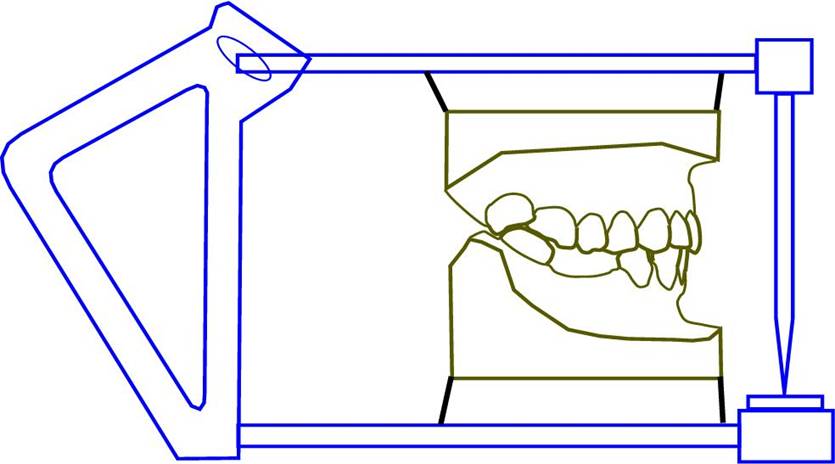 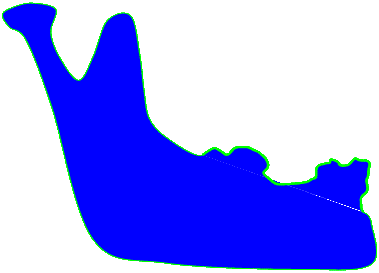 Cast Holder
Cast Holder
Average Value
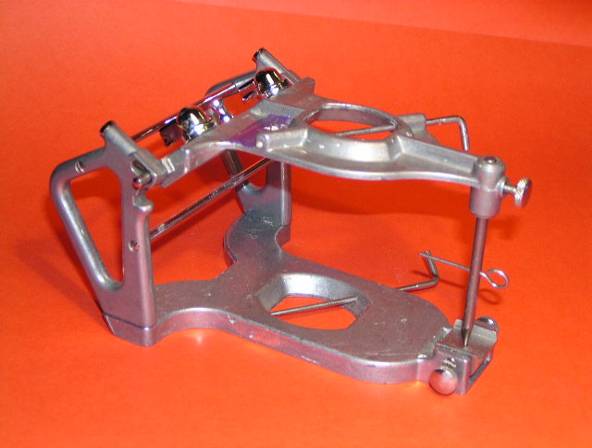 Articulators
BONWILL 1854
4”
4”
4”
4”
Articulators
Average Value
Articulators
Average Value
Articulators
Denar II - Arcon
Dentatus
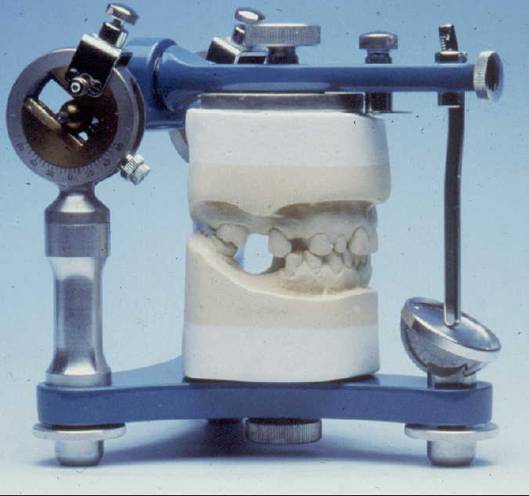 Non Arcon
Denar II
Adjustable Condylar Angle, ISS & PSS
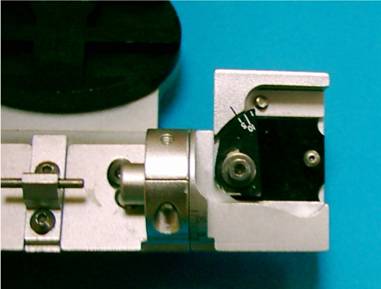 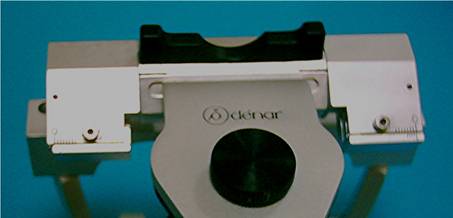 Articulators
Semi-adjustable

Can alter;
TMJ to Incisor distance
Bennett Angle
Condylor Guidance Angle
Incisal guidance plate
Articulators
Needs Facebow recording
Ideally should be used for complete denture cases
Facebow recording
For semi adjustable articulator
Facebow
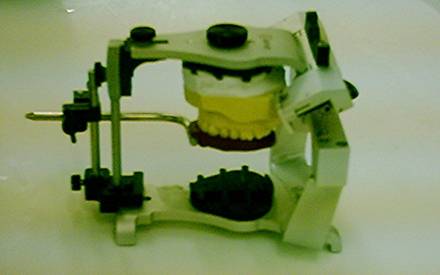 Summary
The choice of articulator depends upon such factors as;

Intended use			- Skill of the technician
Availability of equipment		- Expense
Patient's occlusion		- Skill of the operator

The more closely the articulator matches the patients anatomy, usually the better the outcome and the less adjustment is required at chairside on fitting prostheses.
Key note messages
No articulator is best and no one can record all jaw movements
Articulator can try to record only  jaw movements not reproduced anatomy of joint.
THANK YOU
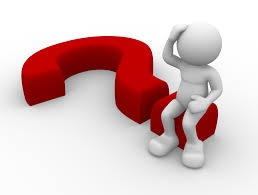